RUTA DE TRABAJO(CIENCIAS NATURALES)
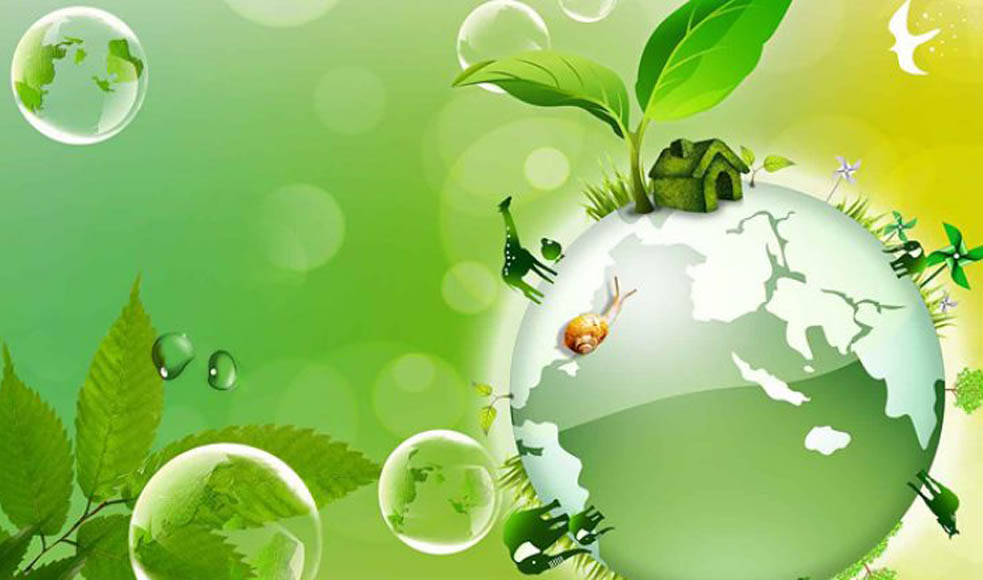 1º BÁSICO
SEMANA 14 AL 18 DE JUNIO
“EVALUACIÓN CIENCIAS”
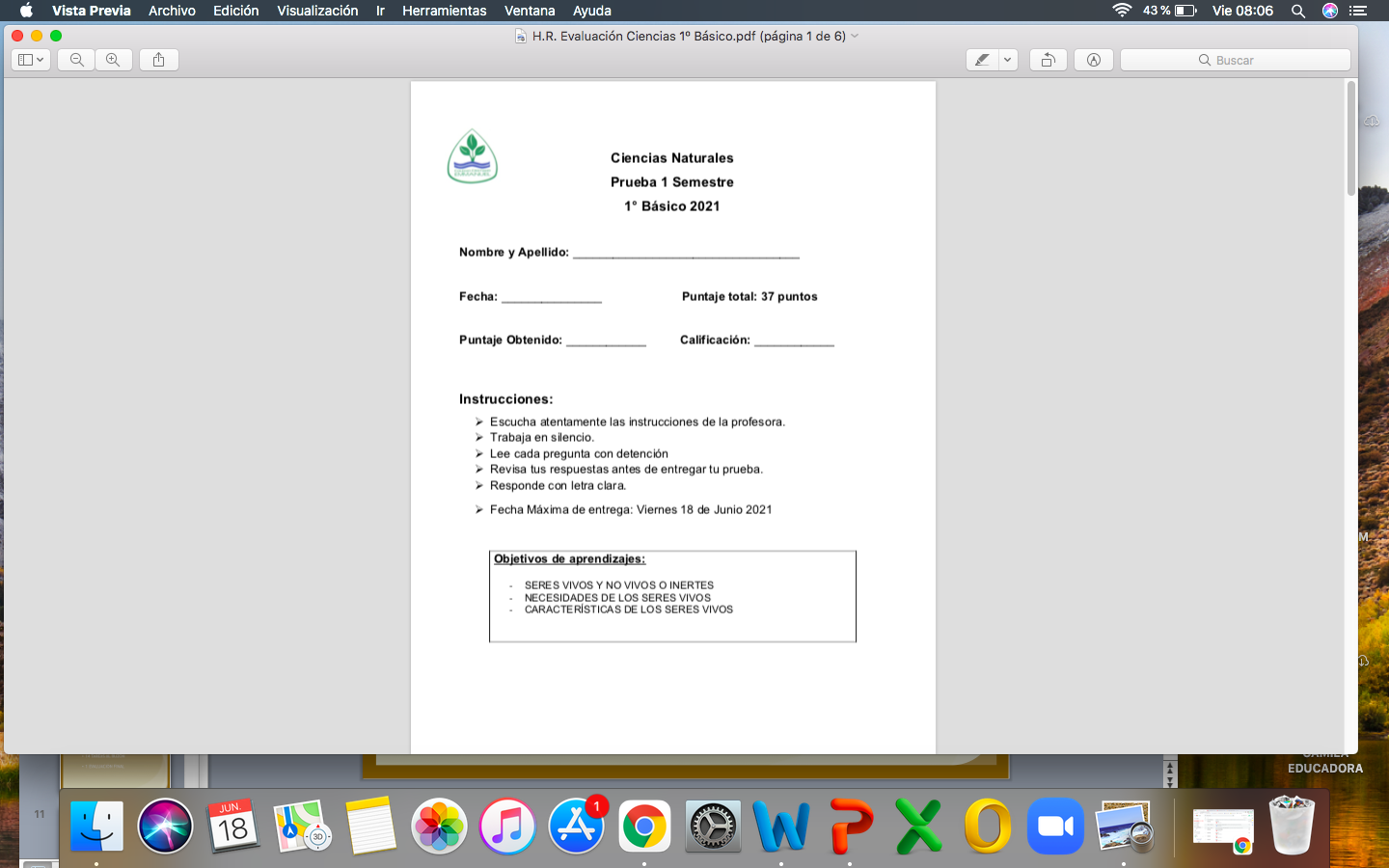 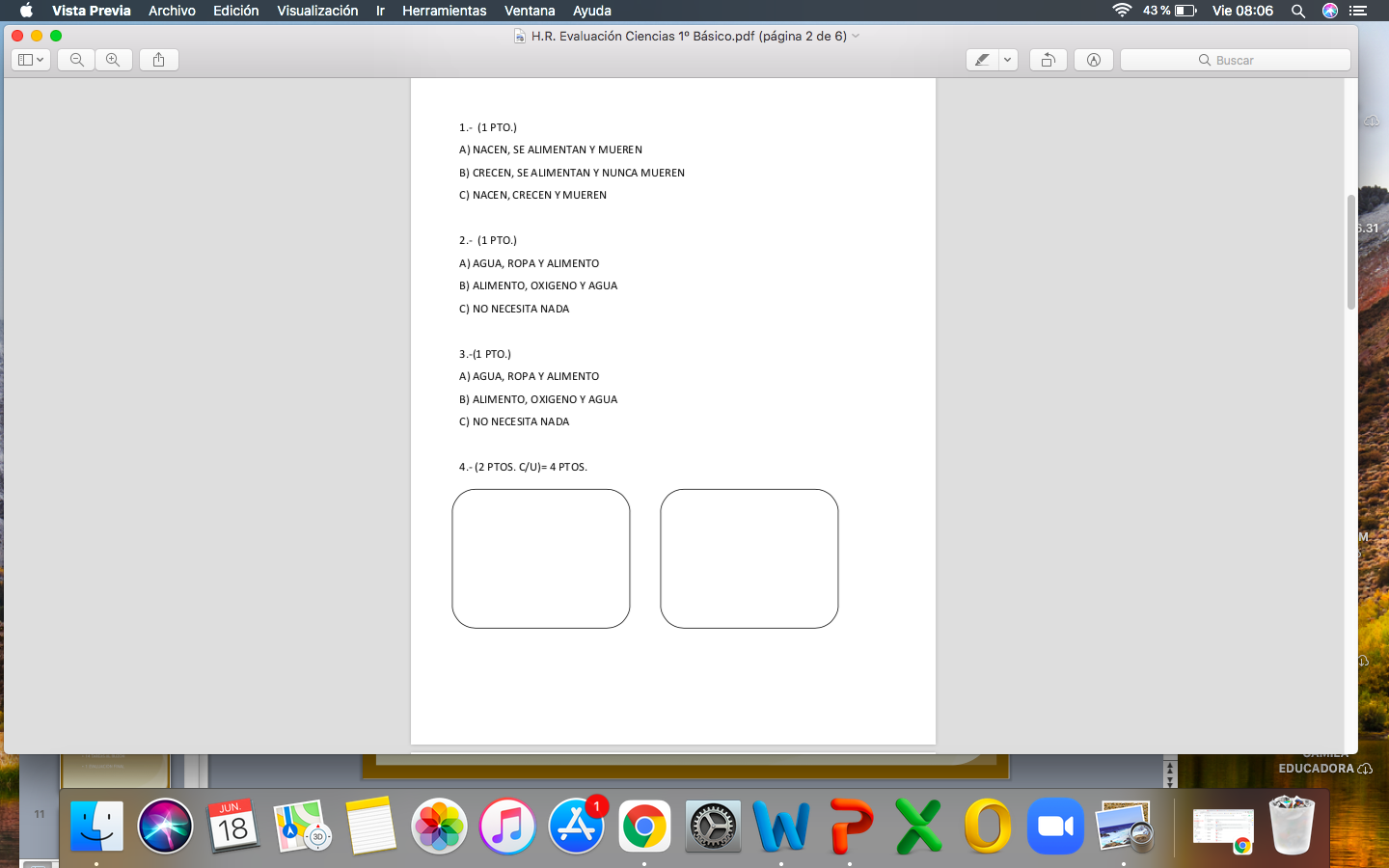 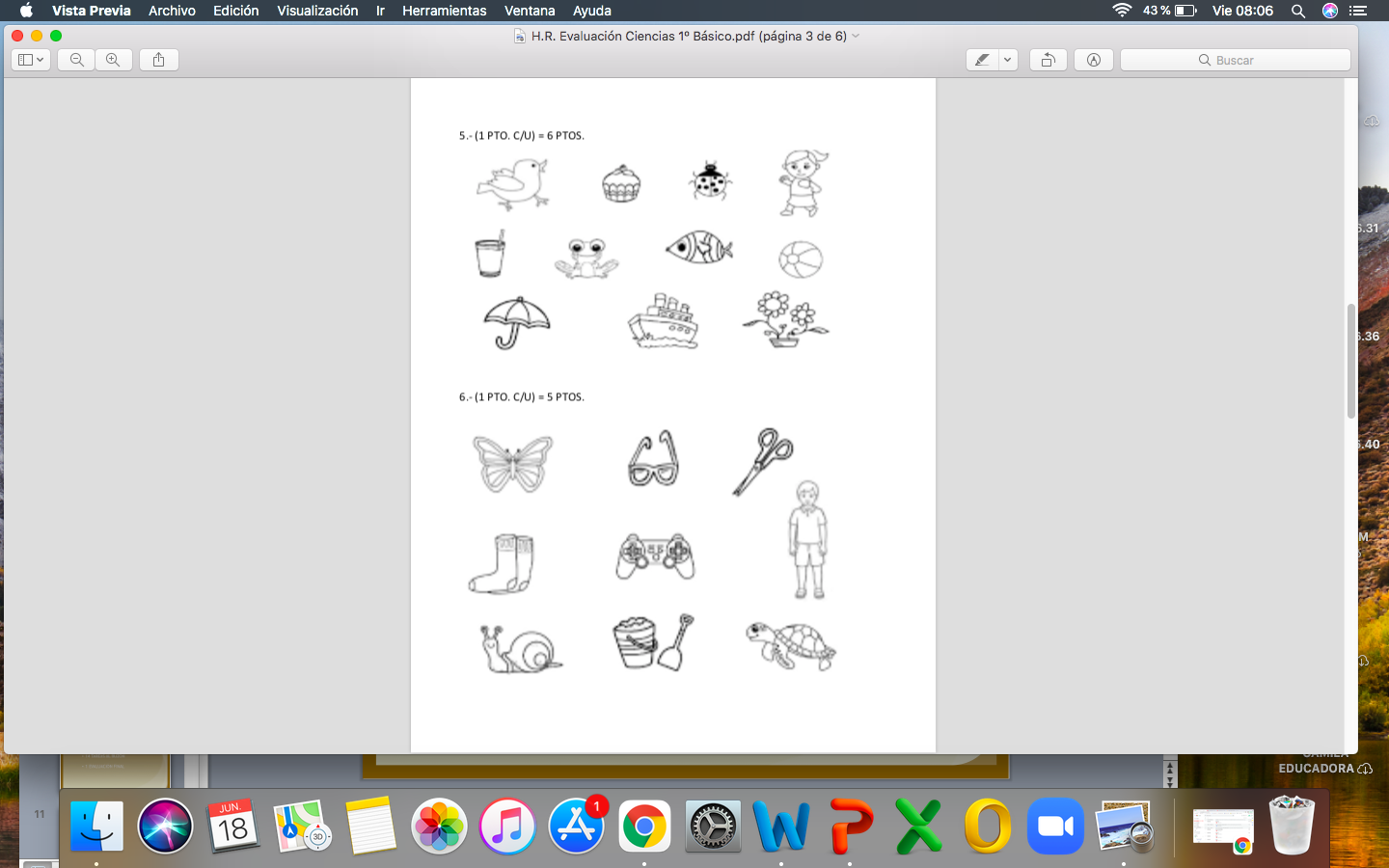 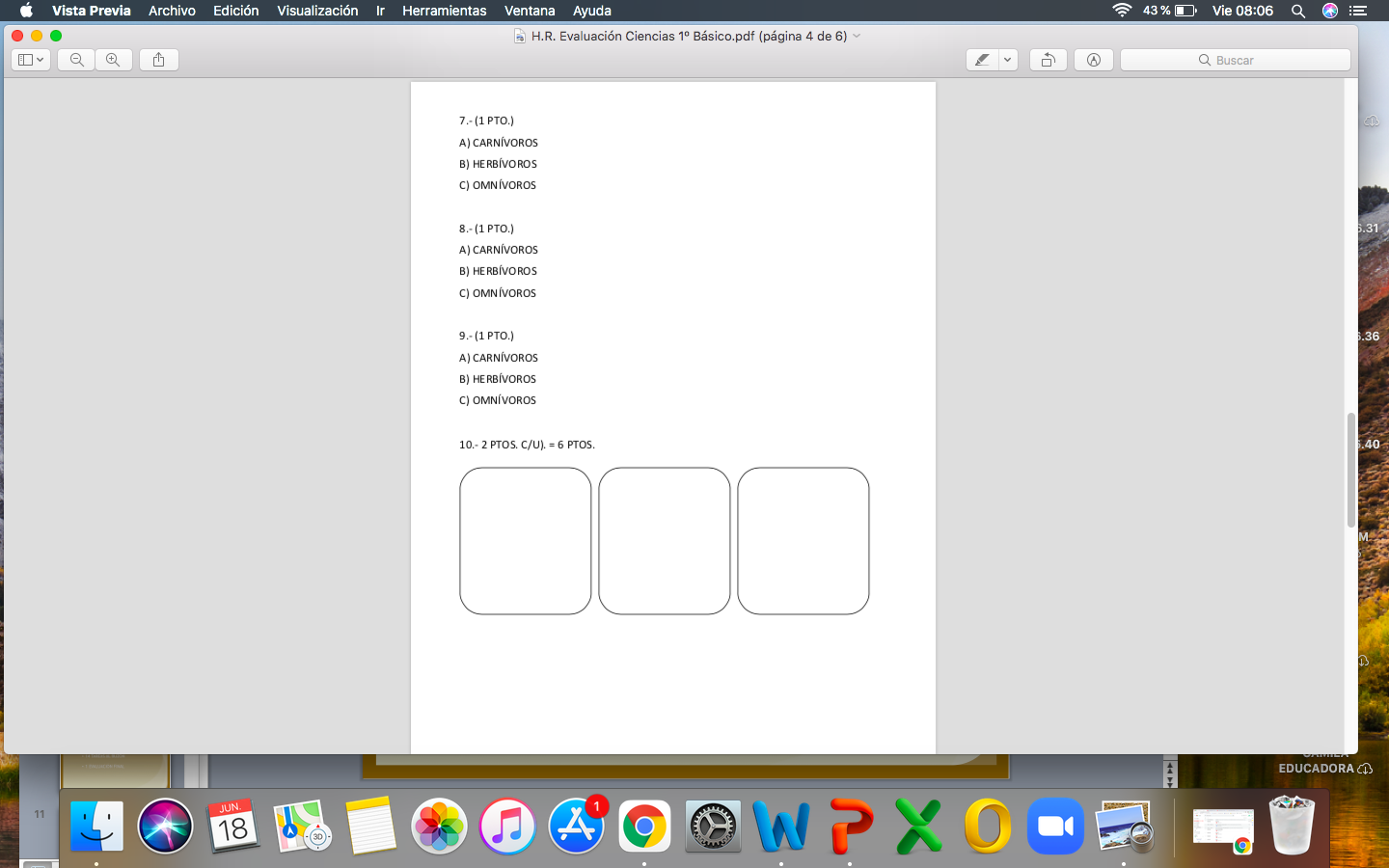 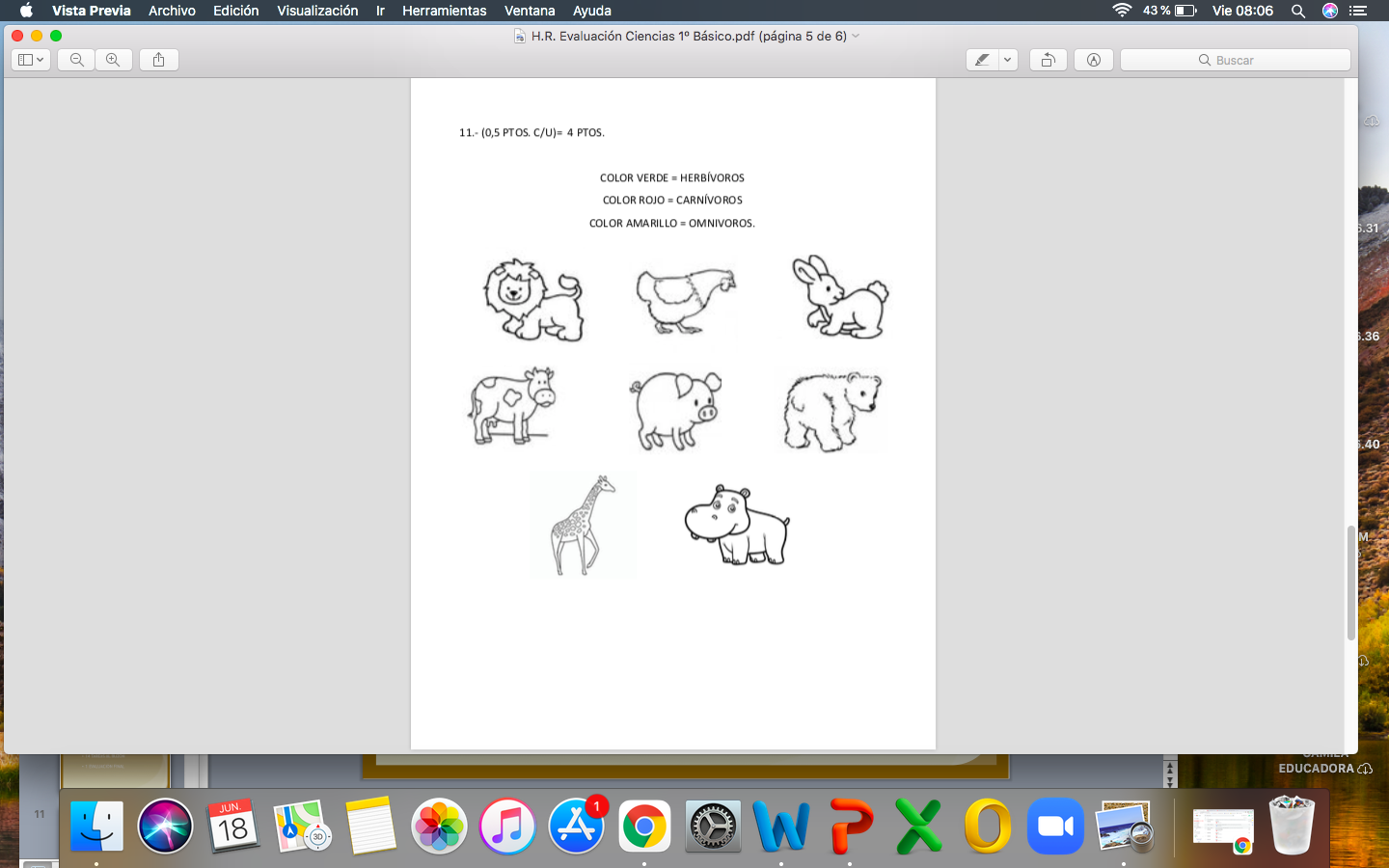 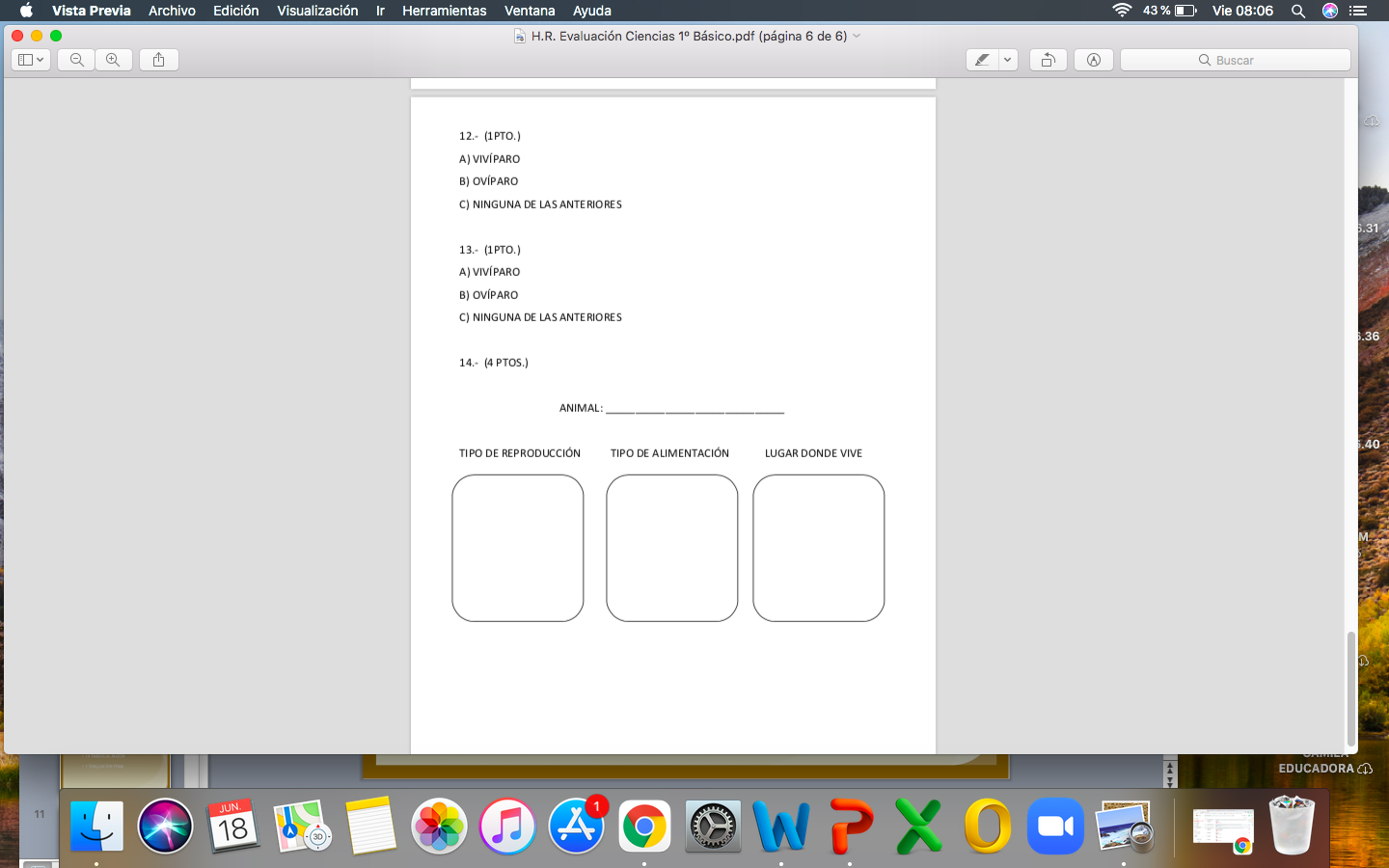 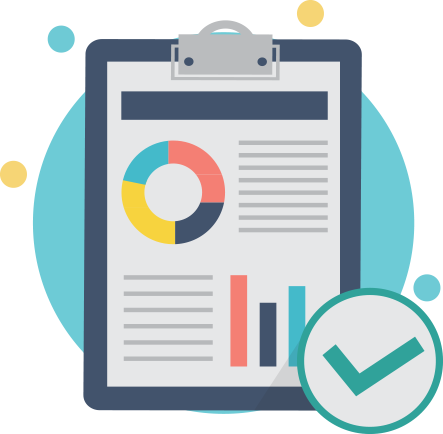 INFORME (17-JUNIO)
1 EVALUACIÓN DIAGNÓSTICA
1 EVALUACIÓN “O. P.”
1 DISERTACIÓN
 8 TAREAS AL BUZÓN
1 EVALUACIÓN FINAL
DETALLE DE TRABAJOS
“TICKETS SERES VIVOS”
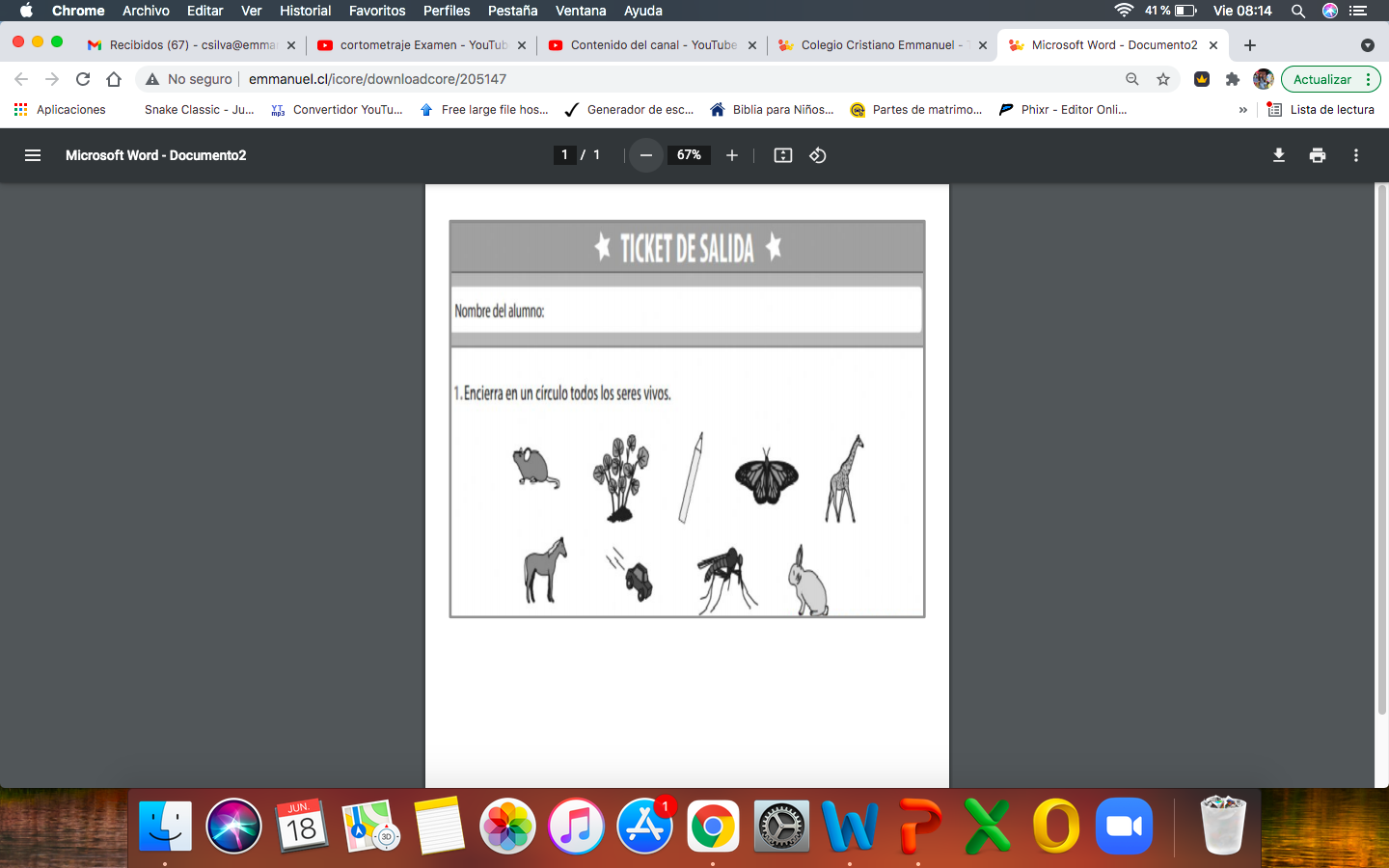 (SEMANA 10)
ALUMNOS PENDIENTES

AMANDA PARDO
“PÁG. 5 / MÓDULO 3”
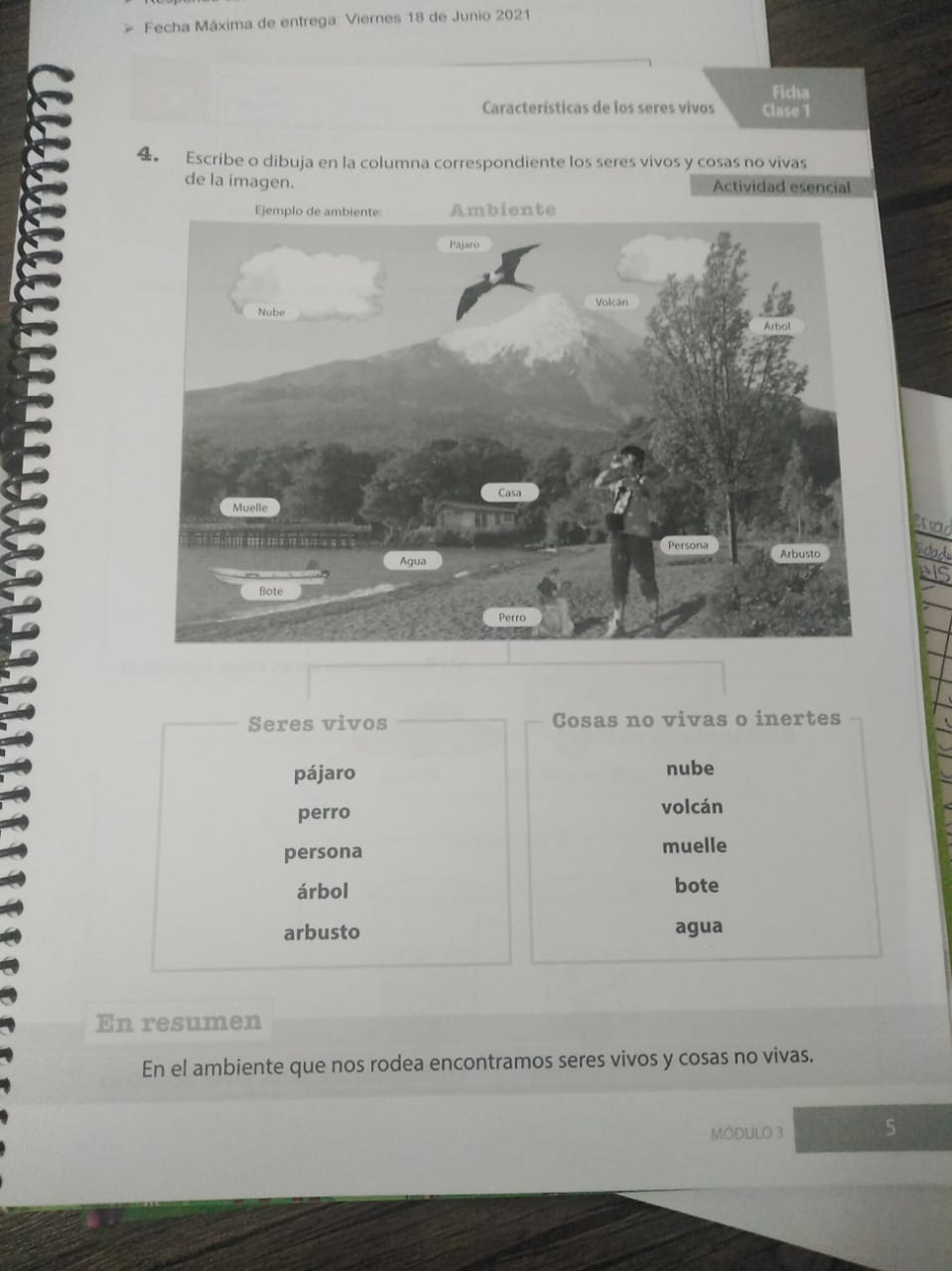 (SEMANA 11)
ALUMNOS PENDIENTES

TRINIDAD CHUA
PABLO INOSTROZA
“PÁG. 24”
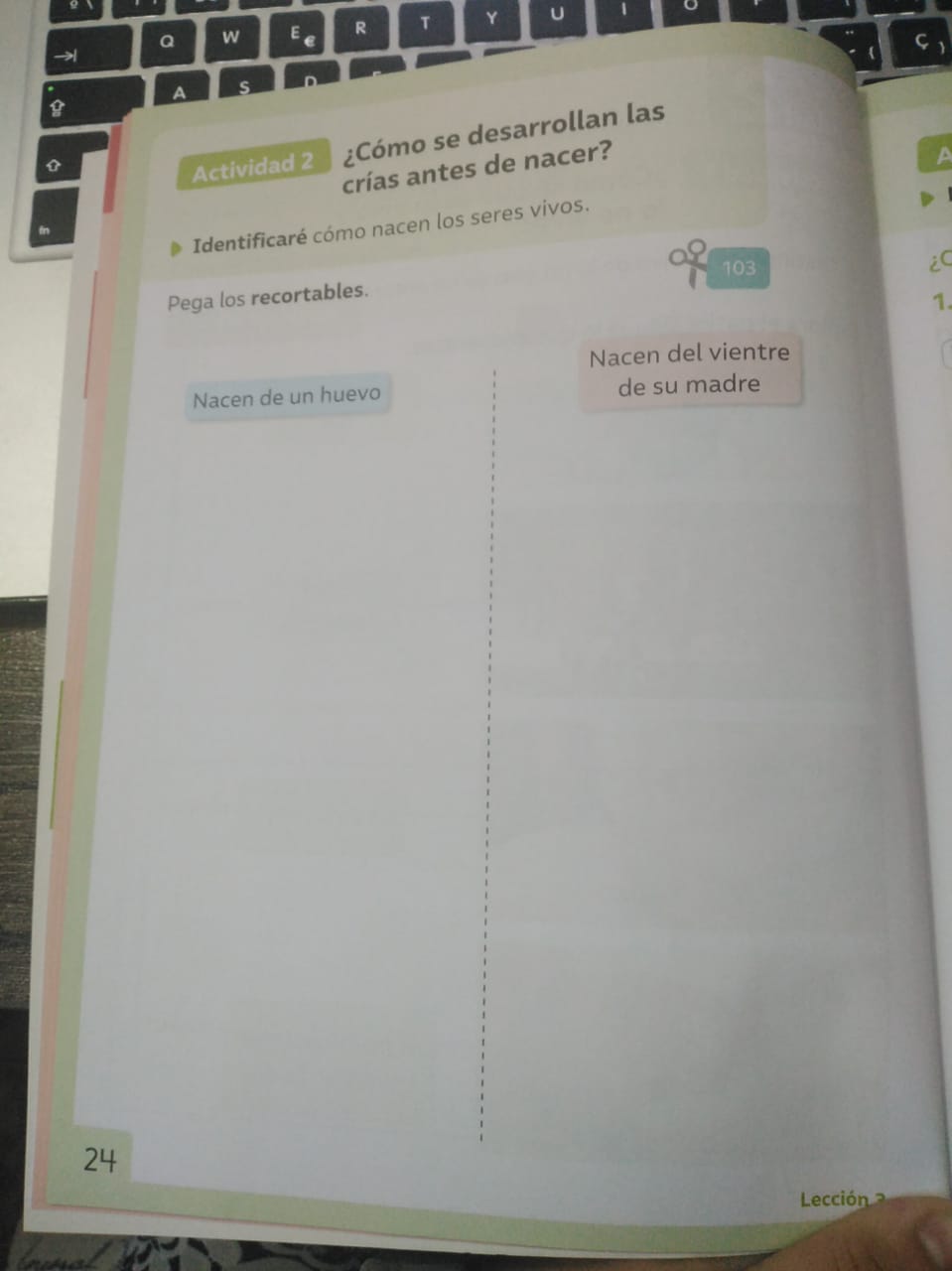 (SEMANA 11)
ALUMNOS PENDIENTES

TRINIDAD CHUA
BEATRIZ GUERRA
QUERIT REYES
DESIREE ULLOA
“TICKETS NECESIDADES SERES VIVOS”
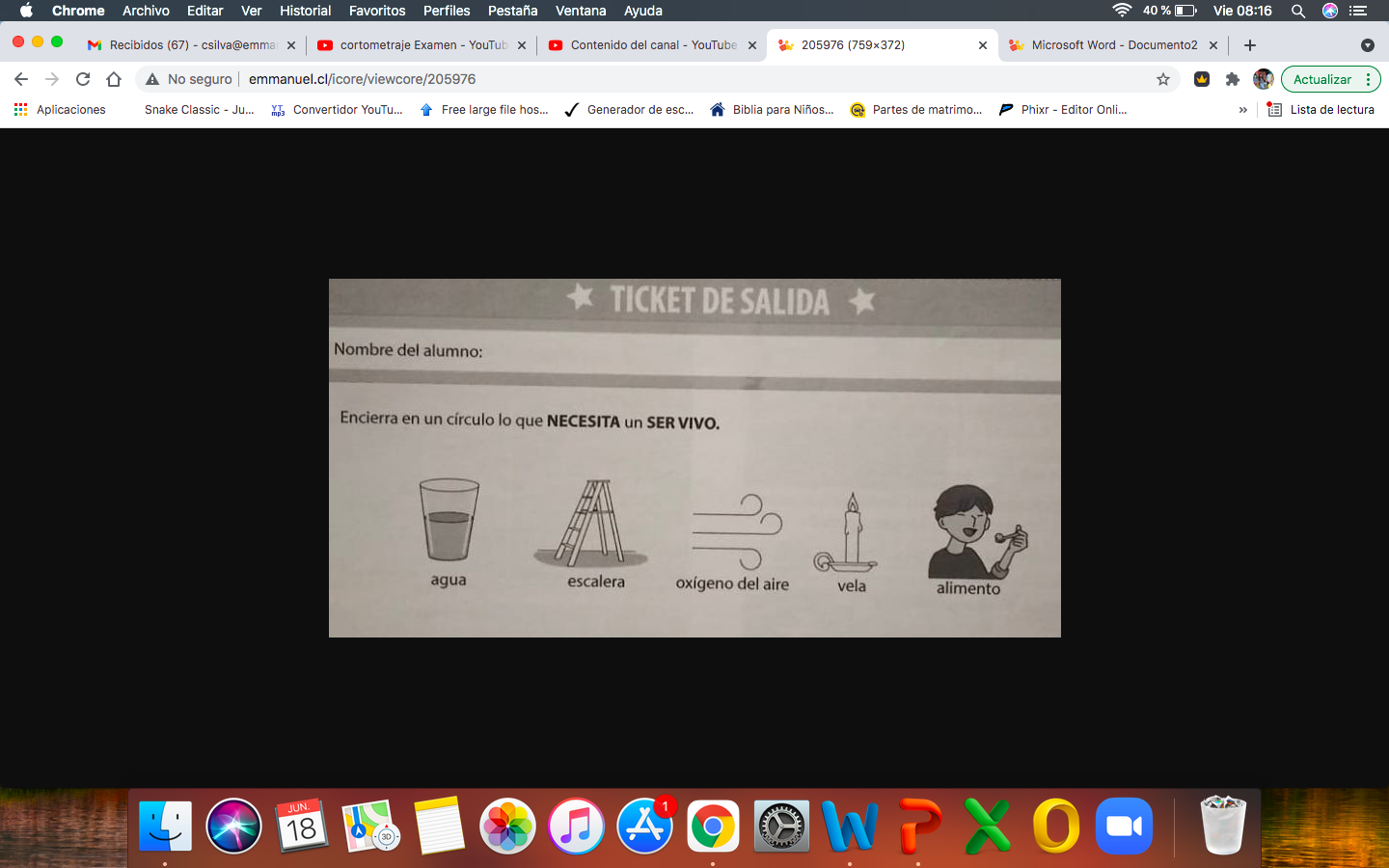 (SEMANA 15)
ALUMNOS PENDIENTES

LUCIANA LOPEZ
AIMEE MOSCOSO
AMANDA PARDO
ELOISA ROJAS
BUZÓN ACTIVIDADES(SEMANA 16)
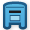 “TAREAS ATRASADAS”
SE PUEDEN ENVIAR TODAS LAS TAREAS ATRASADAS MENCIONADAS EN ESTE PPT.

FECHA MÁXIMA DE ENTREGA 
DOMINGO 20 DE JUNIO
EXPERIMENTO 
“SERES VIVOS Y SERES INERTES”
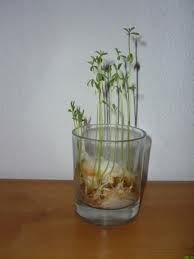 MATERIALES

TIERRA (APROX UN VASITO)
4 PIEDRAS PEQUEÑAS
LENTEJAS
2 RECIPIENTES DE 
PLÁSTICO O VIDRIO
ALGODÓN
AGUA
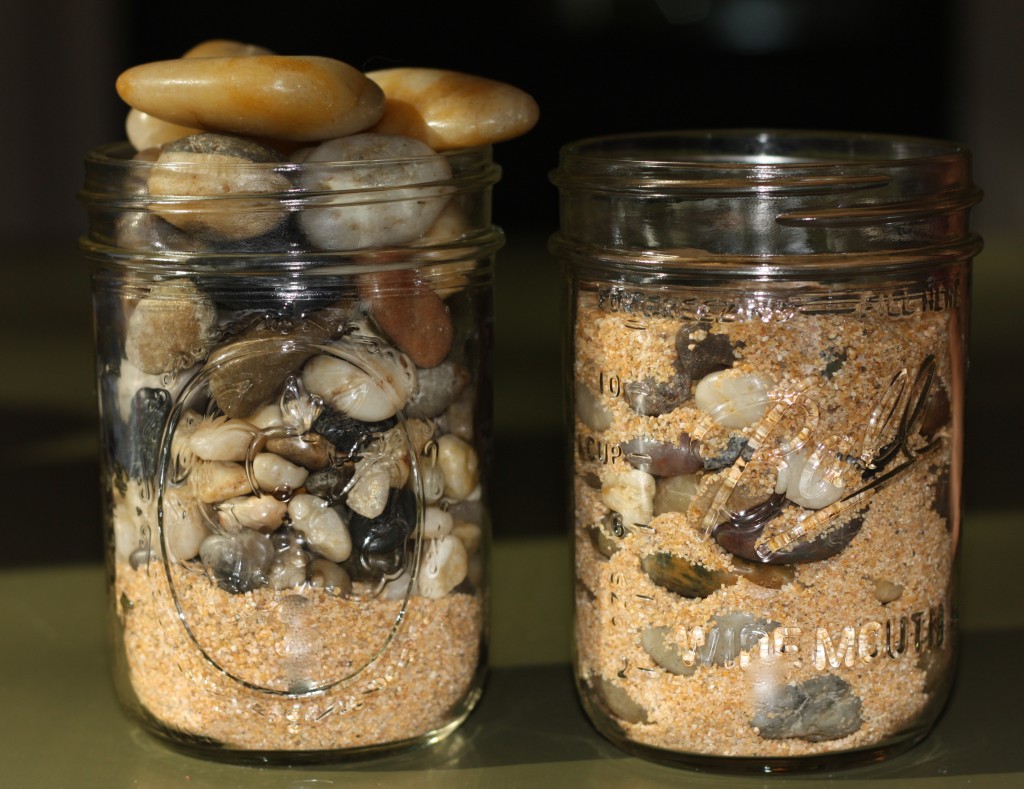 PASOS A SEGUIR…
1.- TOMAR 1 RECIPIENTE Y COMENZAR A COLOCARLE LA TIERRA, Y LAS PIEDRAS UNA A UNA.
2.- TOMAR EL 2 RECIPIENTE Y CON AYUDA DE LAS MANITOS, SACAR UN POCO DE ALGODÓN PARA QUE LE PODAMOS COLOCAR EN LA PARTE INFERIOR.
3.- SOBRE EL ALGODÓN, COLOCAREMOS LA LEGUMBRE QUE USTED HAYA ENCONTRADO EN SU CASITA.
4.- ROCEAREMOS AMBOS RECIPIENTES CON AGUA. ESTO SE DEBE REALIZAR TODOS LOS DÍAS. 
(IMPORTANTE… LA CANTIDAD DE AGUA, NO ES UN CHORRO; SI NO MÁS BIEN A GOTEO.)
5.- DEJAR EN UNA ZONA EN DONDE PUEDAN RECIBIR SOLCITO.
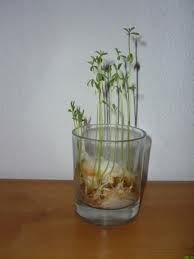 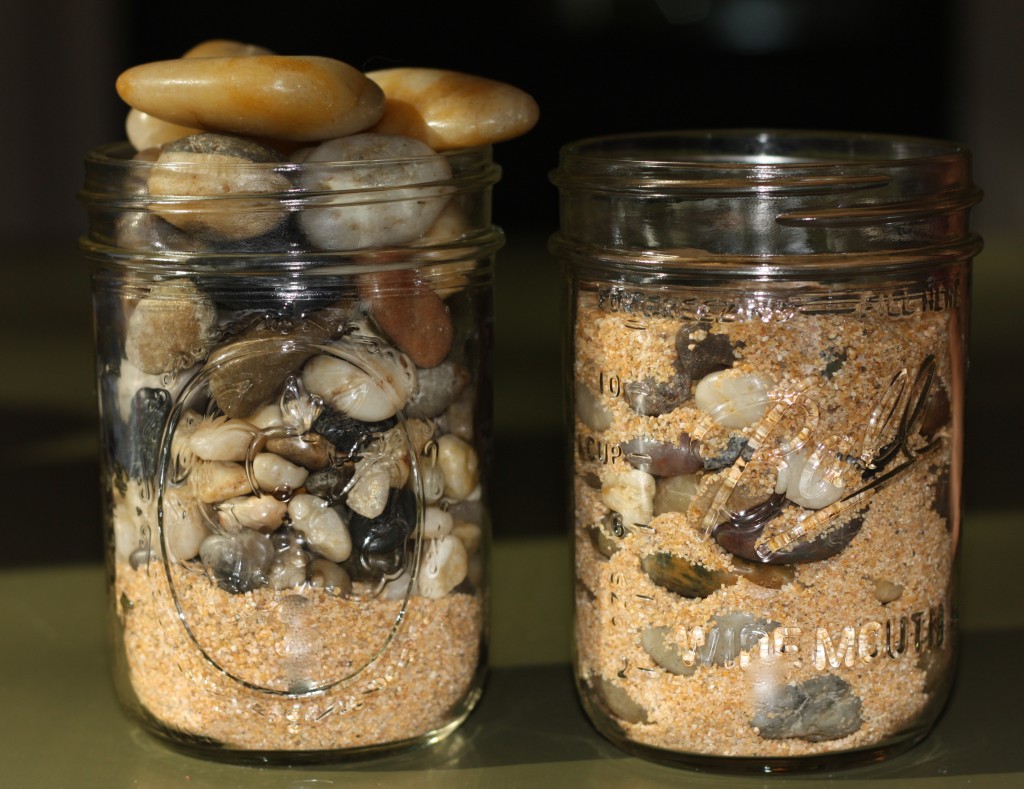